March 14, 2024
LEGISLATIVE DISCUSSION
Legislative Panel
Holice Clark, Executive Director
Calumet Memorial Park District
Greg Lewis, CPRP, Executive Dire﻿ctor
New Lenox Community Park District
 
Kelly Rajzer, Dire﻿ctor 
Village of Romeoville Parks and Recreation Department

Tom Hartwig, CPRP, MPA, Executive Dire﻿ctor
Oak Lawn Park District

Shawn Roby, MBA, CPRP, Executive Dire﻿ctor
Tinley Park Park District
SSPRPA Legislative Committee
Members review pending legislation and its impact on Park and Recreation agencies in Illinois, provide suggestions to the Illinois Association of Park Districts, and deliberate on other relevant topics concerning SSPRPA agencies.
Members of This Committee Participate in...
Joint Legislative Committee
IAPD/IPRA Annual Conference Luncheon
Legislative Breakfast
Parks Day at the Capitol
IAPD/IPRA Conference
Joint Legislative Committee (JLC)
Studies existing and proposed state and federal legislation
Recommends initiatives for the legislative platform
Communicates legislative activity and calls for action to IAPD and IPRA members
Conducts grassroots educational programs,
Initiates legislative awareness events
Coordinates activities that increase legislators understanding and appreciation of our members missions and the issues that they confront on a local and state level.
Joint Legislative Committee Updates
Hear from your local legislators
Understand the Legislative Platform
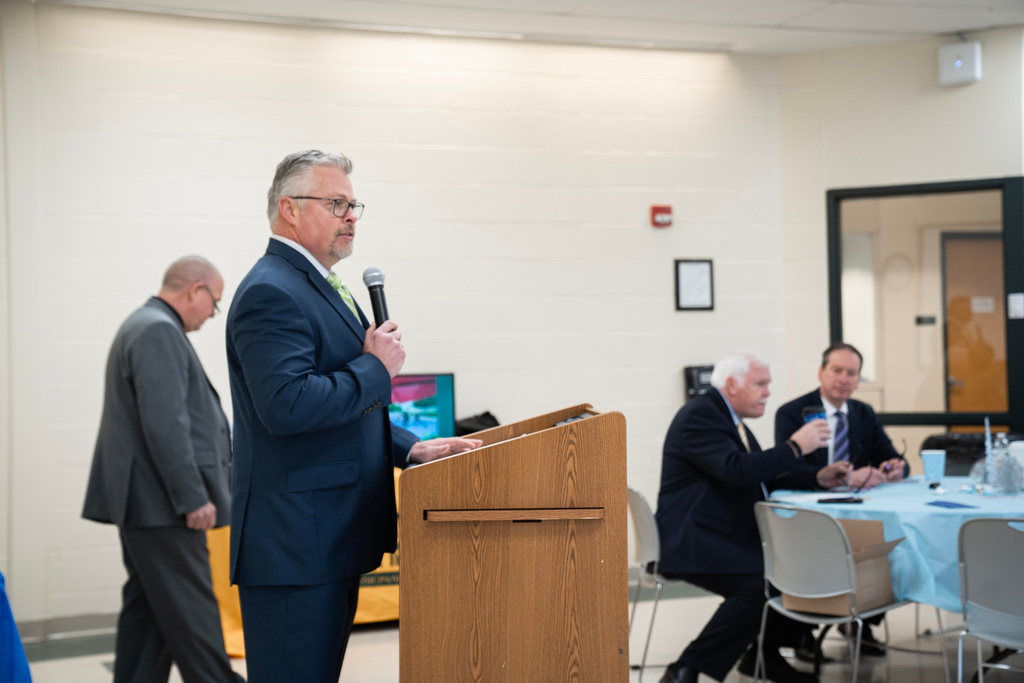 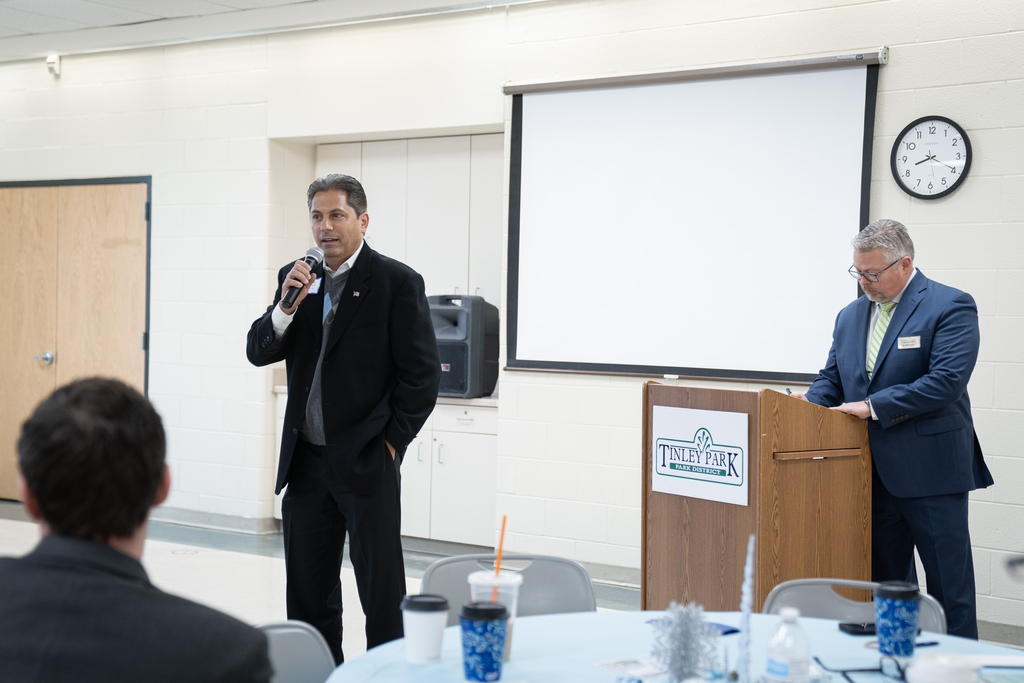 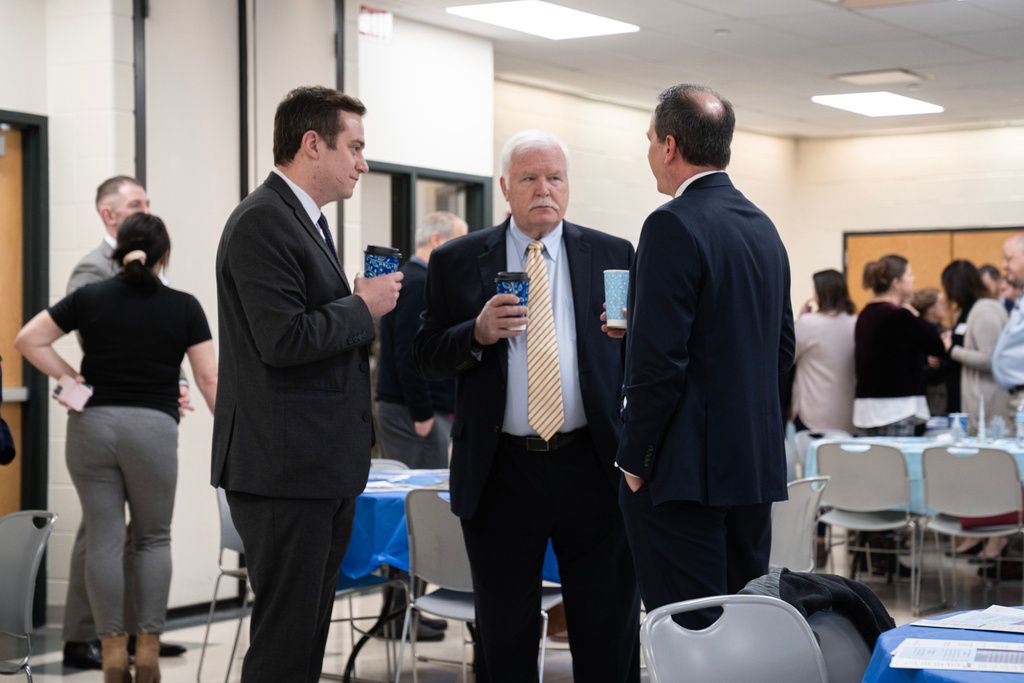 Legislative Breakfast
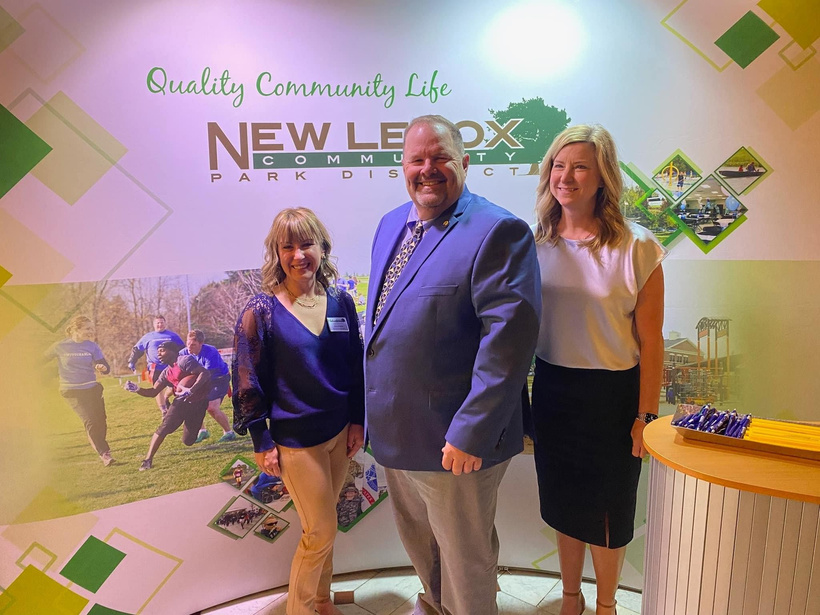 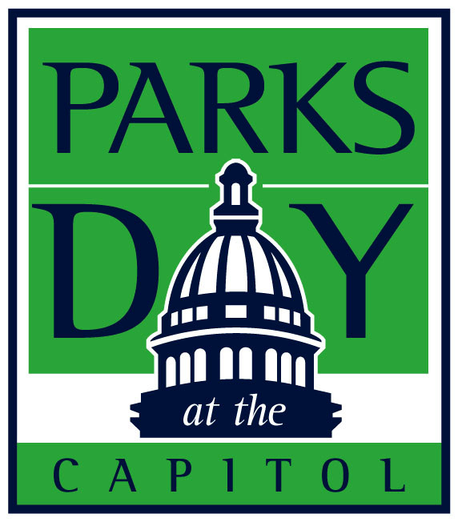 Parks Day at the Capitol
May 7, 2024
llinois State Capitol from 10 a.m. until 2 p.m.
Legislative Reception at the Illini Club
SSPRPA Networking Reception at Maldaner’s
May 8, 2024
Legislative Conference, Crowne Plaza
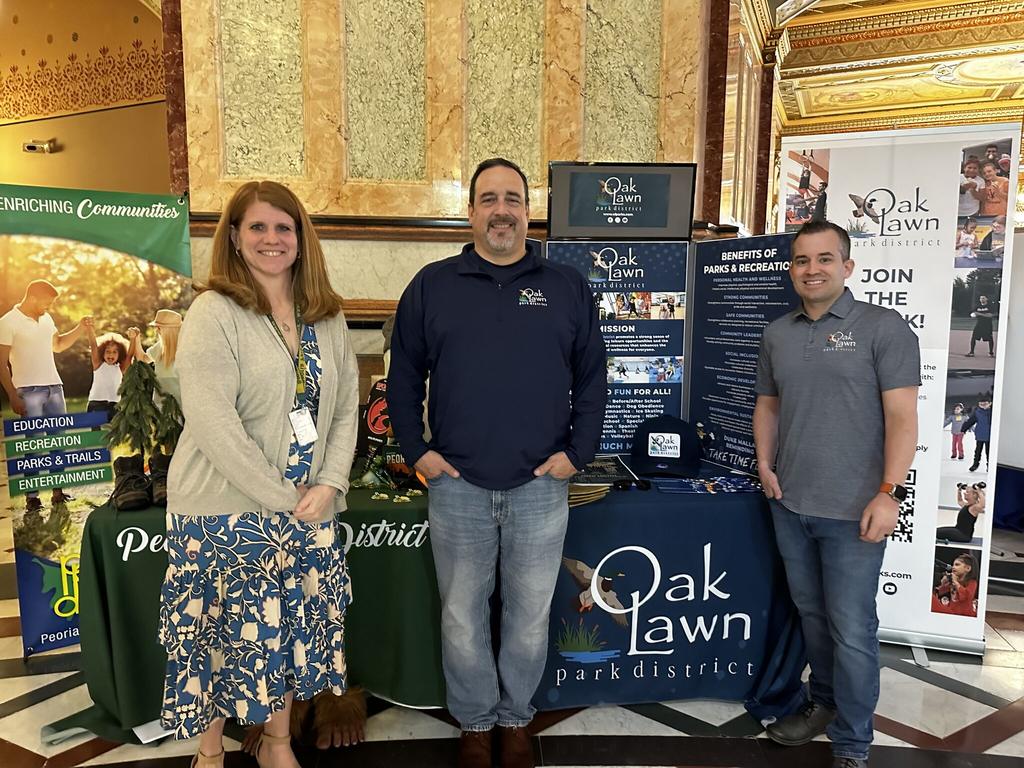 2023 Legislative 
Conference Agenda
QUESTIONS??